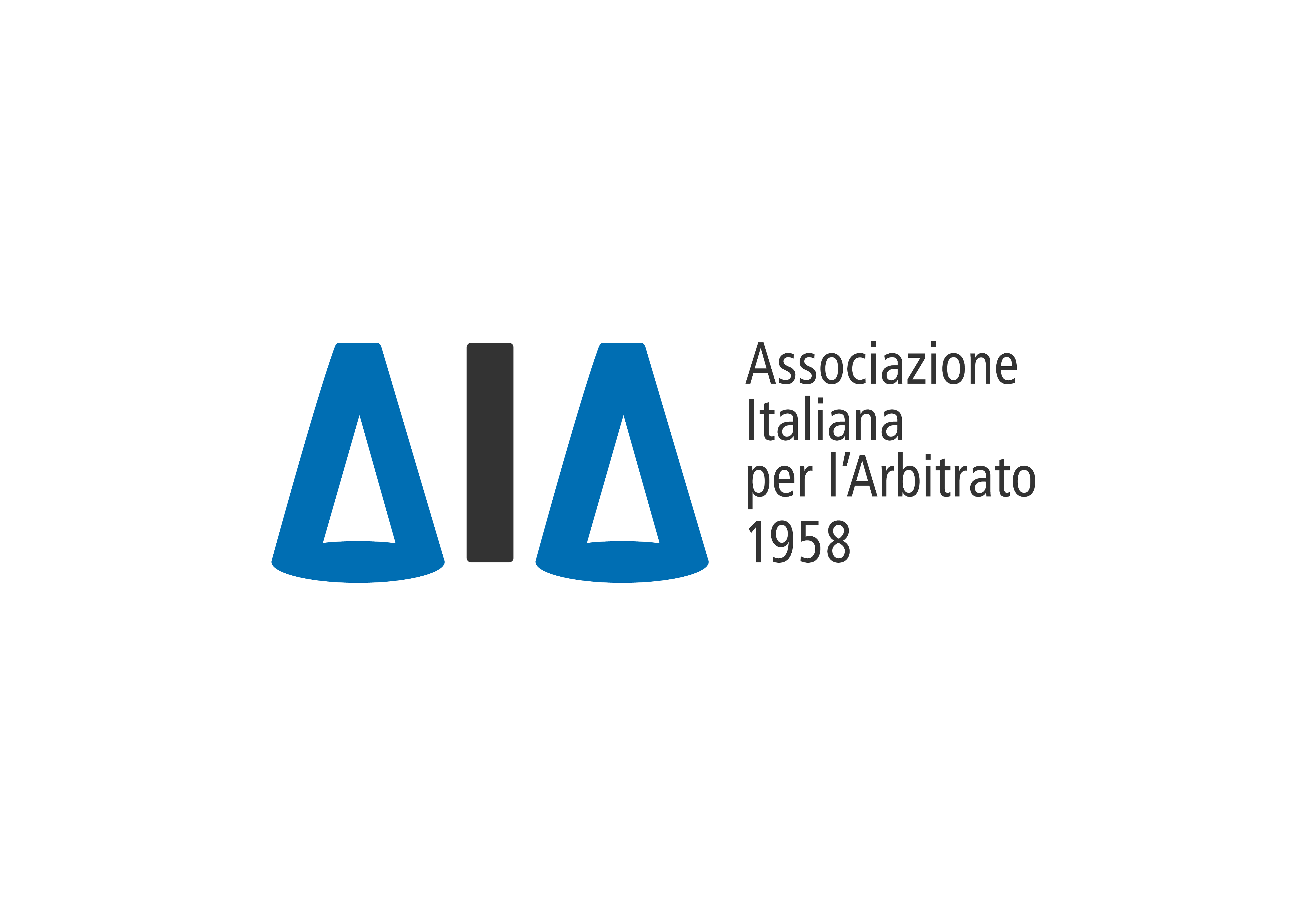 Le liti finanziarie, bancarie e assicurative:
 l’arbitrato di fronte alle ADR di settore
28 febbraio 2024
15.00-17.00
 (online)
Saluti introduttivi 
Maria Beatrice Deli, Segretario Generale AIA

Moderatori
Raffaele Lener e Umberto Morera 
coordinatori del Focus Group

Intervengono
Costanza Alessi, Banca d’Italia
Antonio Briguglio, Università degli Studi di Roma Tor Vergata
Paolo Efisio Corrias, Università degli Studi di Cagliari
Roberto Irpo, Banca Monte dei Paschi di Siena
Gianfranco Liace, Università degli Studi di Salerno
Gustavo Olivieri, Università Luiss – G. Carli Roma
Elisabetta Pagnini, Conciliatore Bancario Finanziario
Maurizio Sciuto, Università degli Studi di Macerata
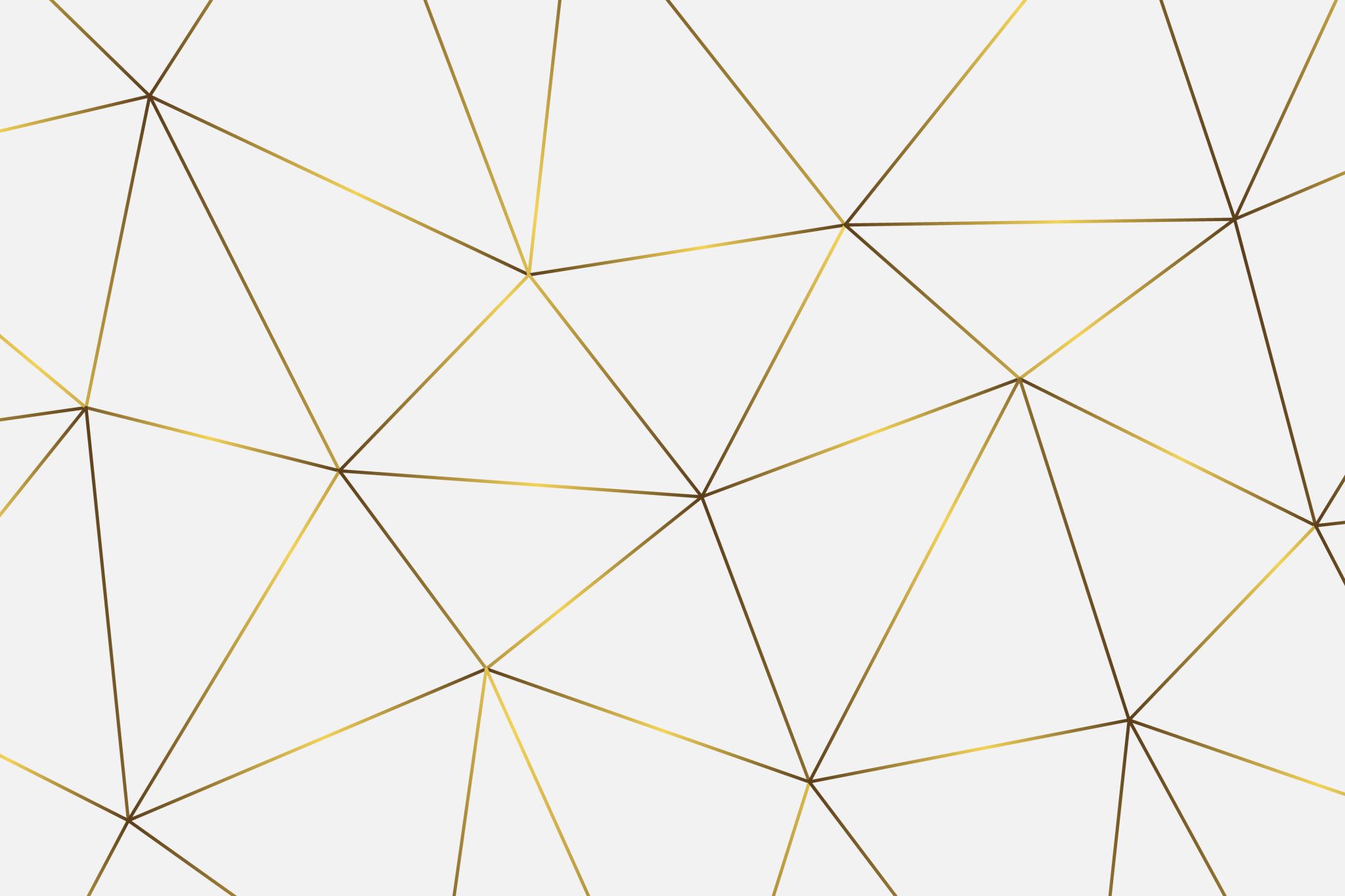 Registrazione: info@arbitratoaia.org
Focus Group  arbitrato e controversie bancarie e finanziarie